1 октября –                                                    День пожилого человека
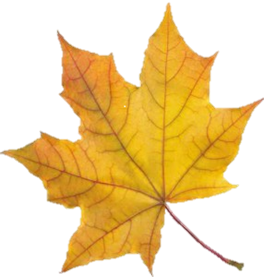 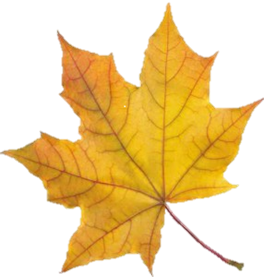 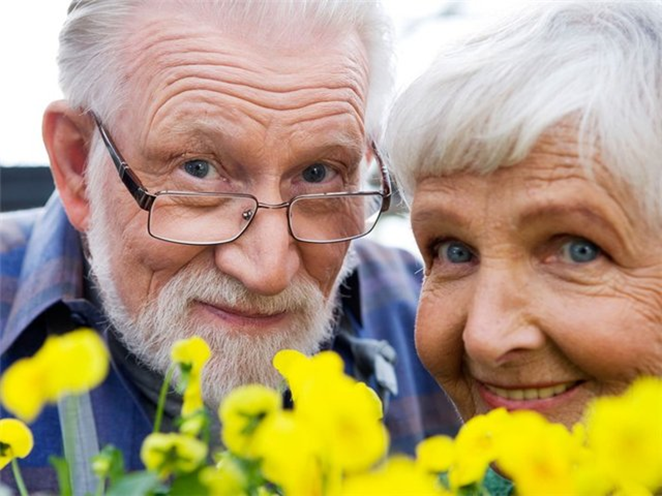 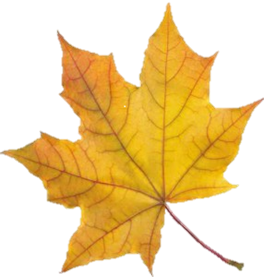 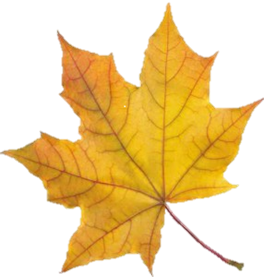 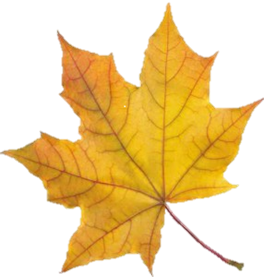 Подготовила: Масленникова Л.А.,
воспитатель 8 класса .
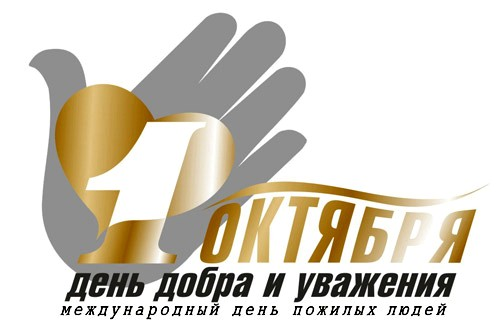 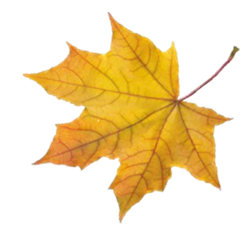 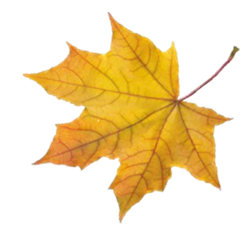 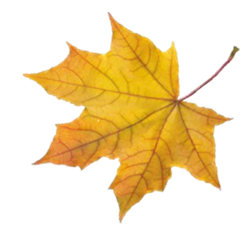 С возрастом человек становится зрелым и мудрым. Но именно в этот период своей жизни он как никогда нуждается в добром внимании близких, в признании его нужности и в  выражении  любви и признательности. Как жаль, что не всегда у родных хватает времени и чуткости выразить свою благодарность самым дорогим и близким – своим бабушкам и дедушкам. И специально для того,  чтобы поднять в глазах общества приоритет мудрых наших «стариков», правительство объявило праздник - День пожилого человека.
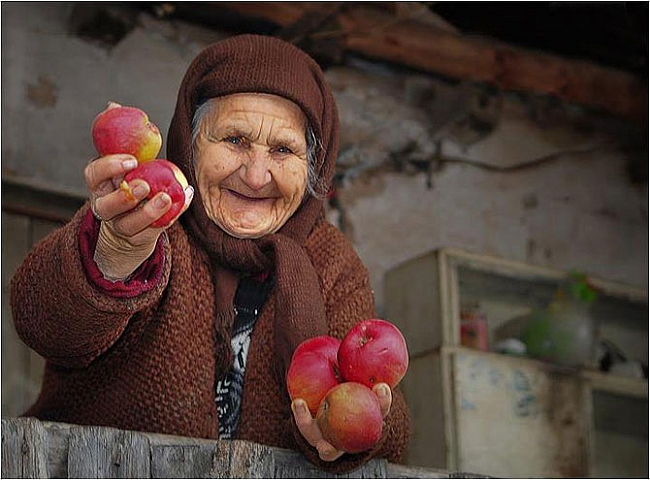 Год за годом, день за днёмВсе мы к этому придем.Ведь любой когда-нибудьПожилым встречает путь.
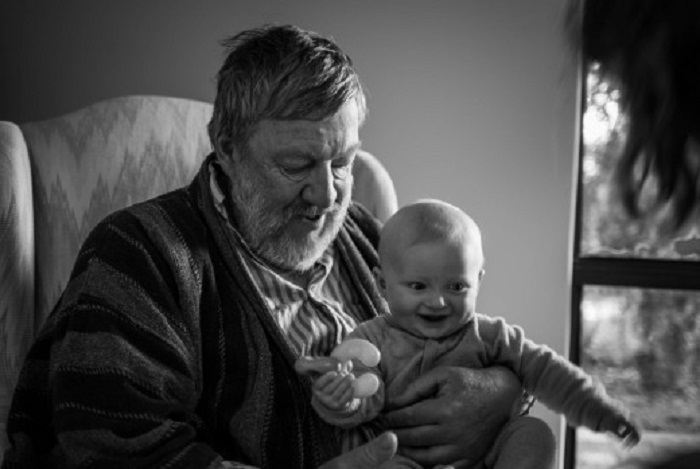 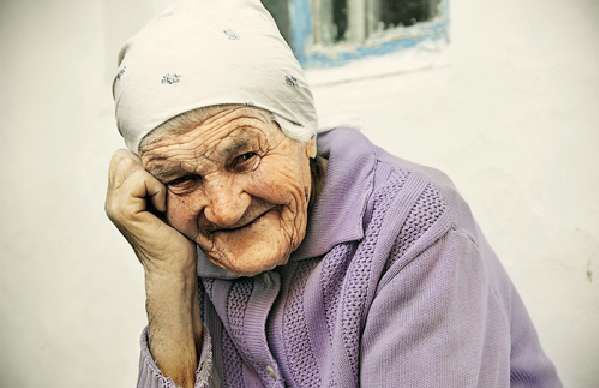 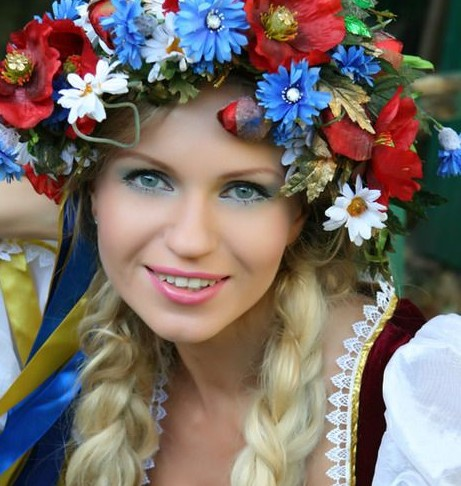 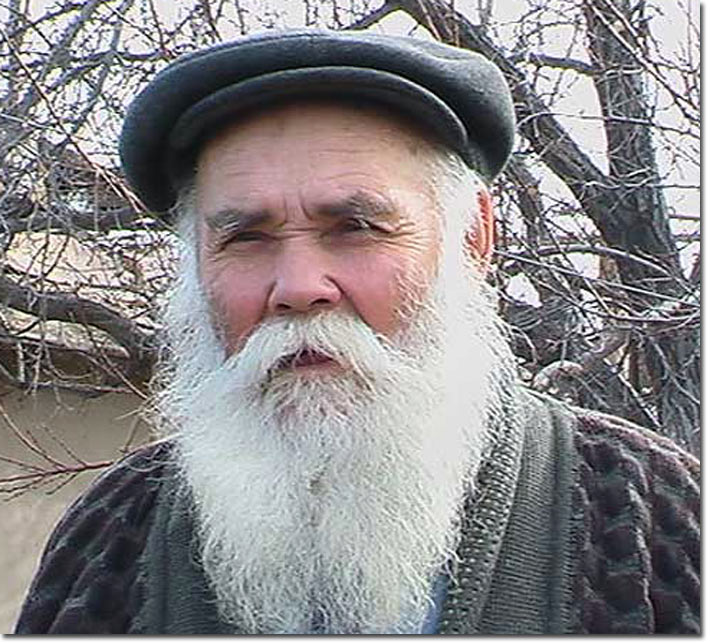 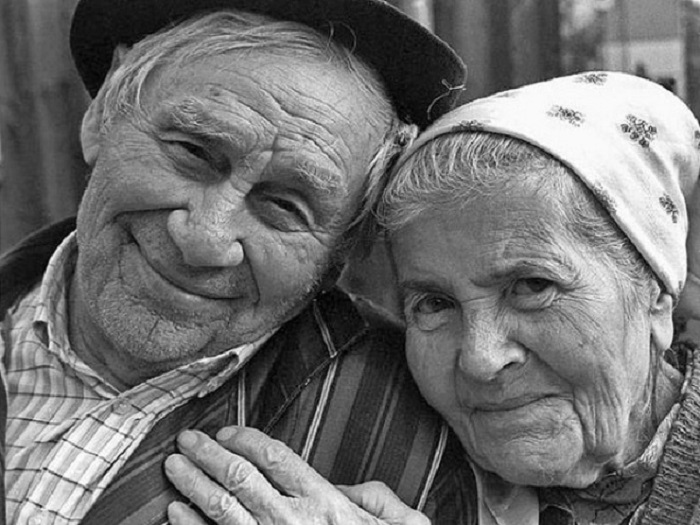 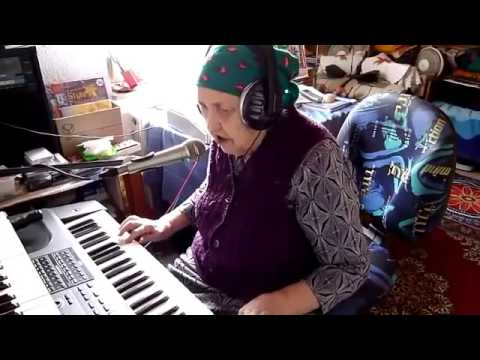 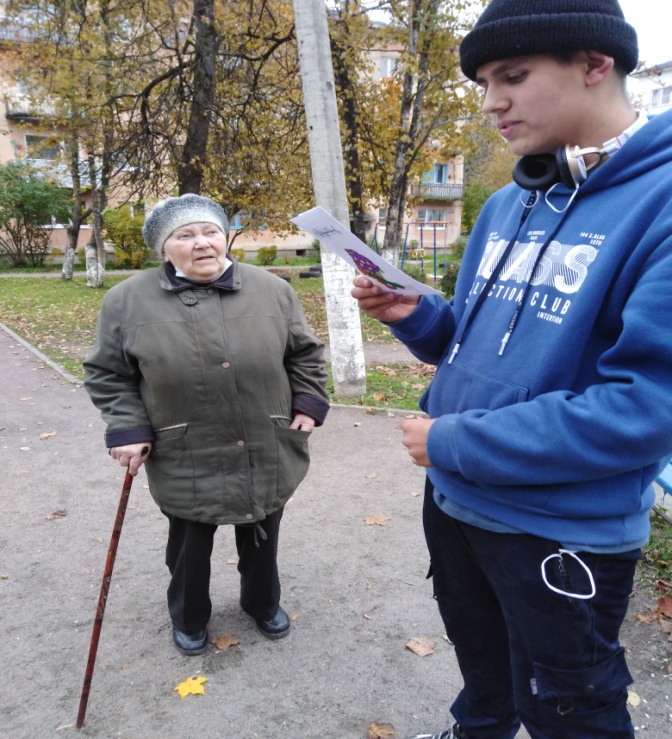 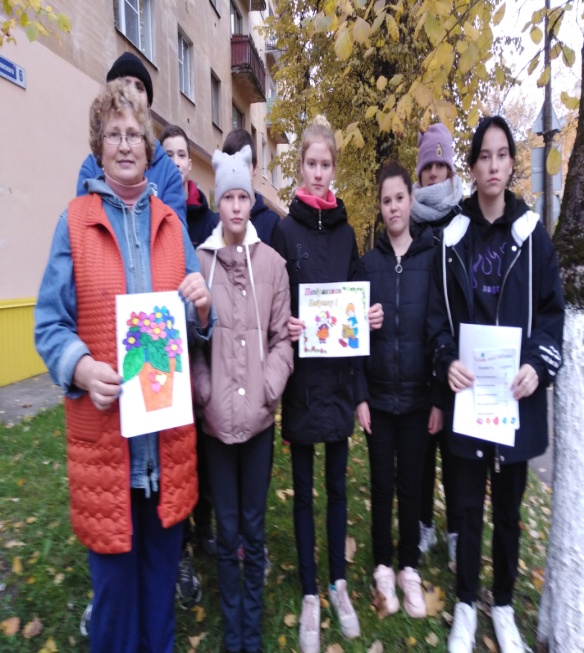 Здоровья вам на долгие года. Желаем вам во всех делах успеха, И рады встрече с вами мы всегда!
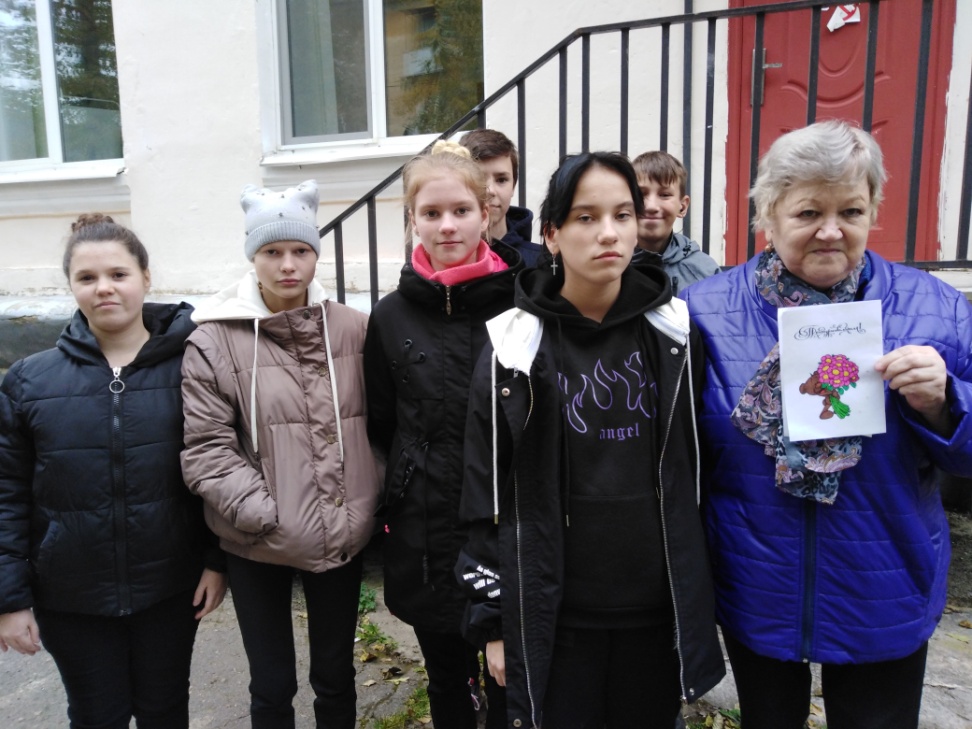 Позвоните бабушкам и дедушкам своим,Им приятно будет вас услышать,Пригласите на прогулку ихВоздухом пускай они подышат!В этот праздник нужно быть добрей,И бодрее духом стать немного!Между поколениями дверь,Приоткройте и светла дорога!Можно вам о многом рассказать,Поучиться есть чему конечно,Тёплых отношений пожелать,И прекрасный островок надежды!
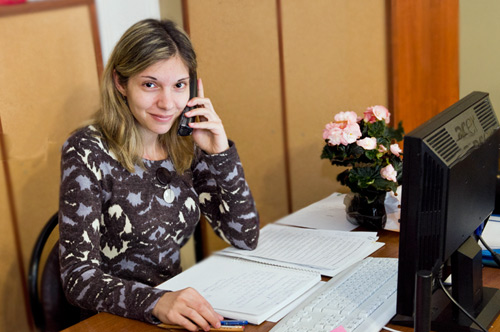 -
Спасибо за внимание!